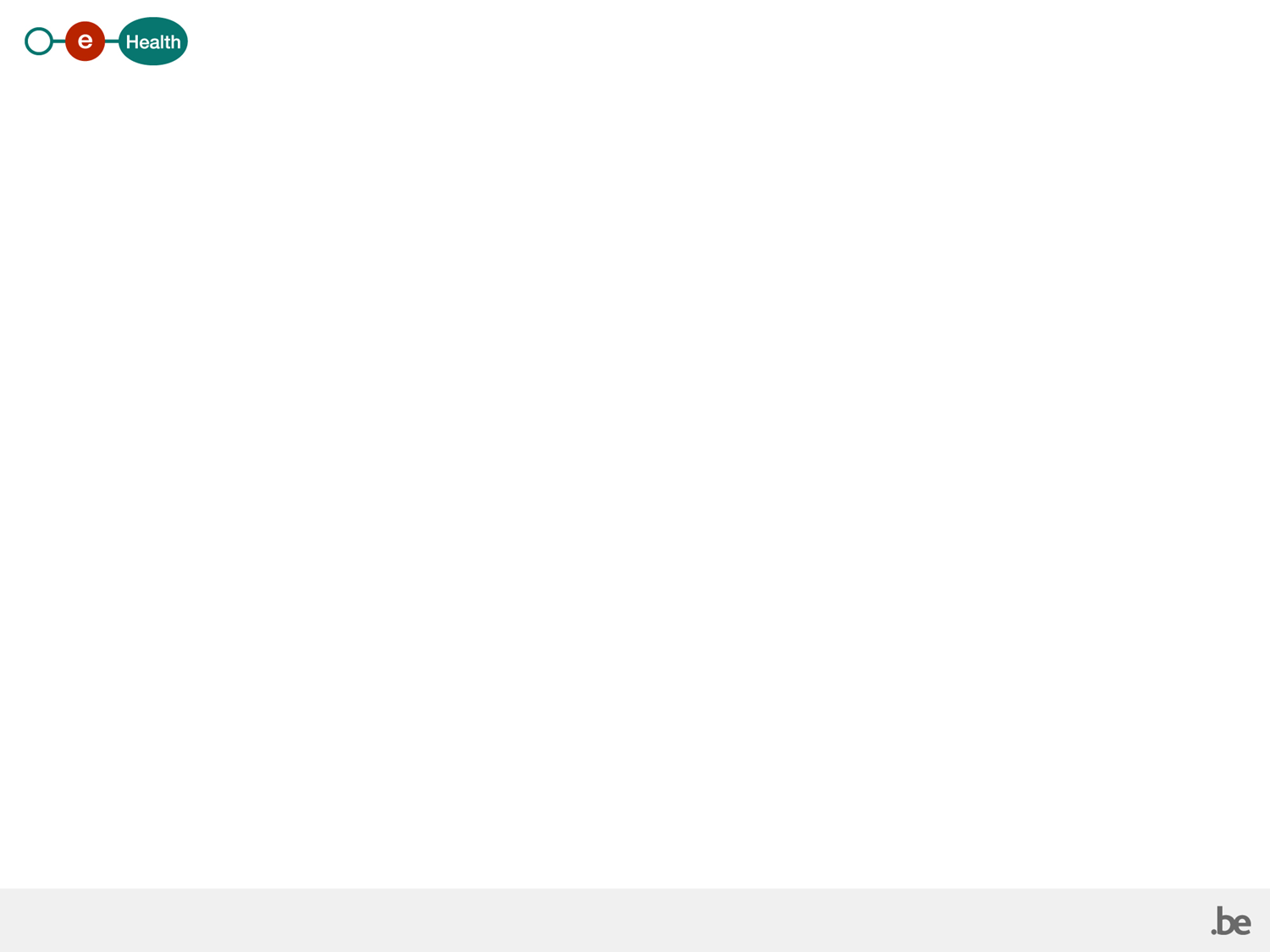 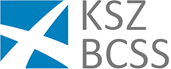 GDPR in ziekenhuizen:beleidsaspecten en actieplan
frank.robben@mail.fgov.be 

@FrRobben

https://www.ehealth.fgov.be
https://www.ksz.fgov.be
https://www.frankrobben.be
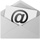 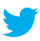 AVG of GDPR
Verordening 2016/679 van het Europees Parlement en de Raad van 27 april 2016, afgekort als
Algemene Verordening Gegevensbescherming (AVG)
General Data Protection Regulation (GDPR)

Verordening => rechtstreekse toepasselijk zonder dat omzetting in nationaal recht nodig is

van toepassing vanaf 25 mei 2018

wel aantal aanpassingen nodig in nationale regelgeving
13/10/2017
2
Overzicht AVG of GDPR
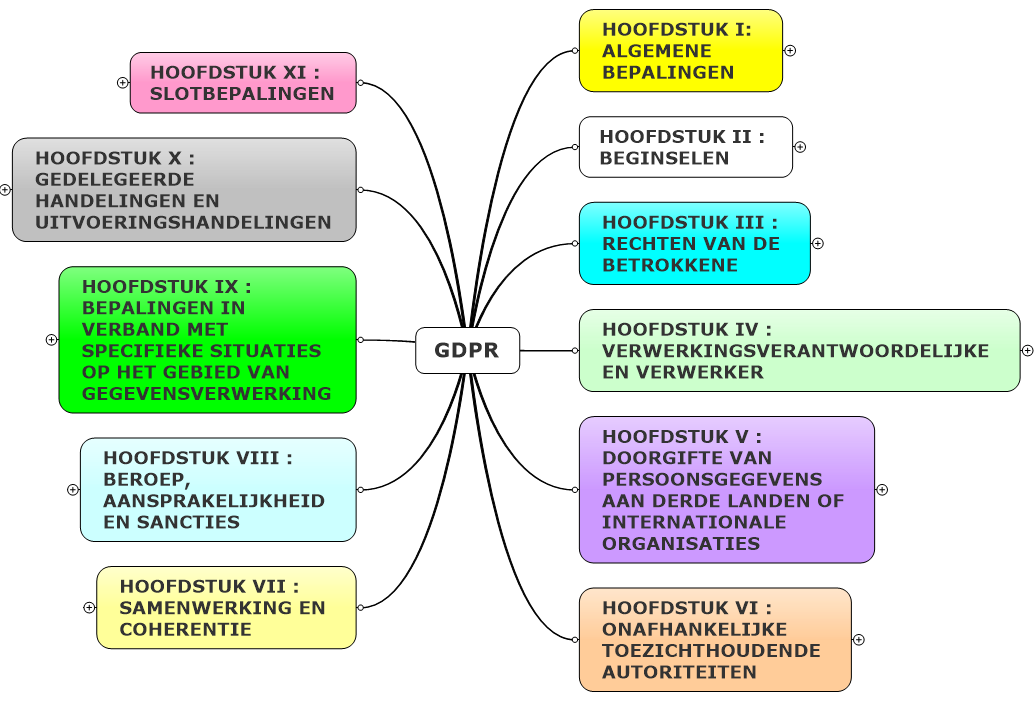 13/10/2017
3
Bevestiging geldende beginselen
rechtmatige, eerlijke en transparante verwerking
doelbindingsbeginsel
persoonsgegevens moeten voor welbepaalde, uitdrukkelijk omschreven en gerechtvaardigde doeleinden worden verzameld en mogen niet verder op een met die doeleinden onverenigbare wijze worden verwerkt
evenredigheidsbeginsel
persoonsgegevens moeten toereikend, ter zake dienend en beperkt zijn tot wat noodzakelijk is voor het doeleinde waarvoor de gegevens worden verwerkt
de gegevens moeten worden bewaard in een vorm die het mogelijk maakt de betrokkenen te identificeren en niet langer worden bewaard dan noodzakelijk is voor de verwezenlijking van de doeleinden waarvoor zij worden verwerkt
juistheidsbeginsel
persoonsgegevens moeten juist zijn en zo nodig bijgewerkt
13/10/2017
4
Verwerking van gezondheidsgegevens
ruime definitie, geen teleologische benadering
persoonsgegevens die verband houden met de fysieke of mentale gezondheid van een natuurlijke persoon, waaronder gegevens over verleende gezondheidsdiensten waarmee informatie over zijn gezondheidstoestand wordt gegeven
verwerkingsgronden, onder meer
uitdrukkelijke toestemming van betrokkene
sociaalzekerheidsrechtelijke of arbeidsrechtelijke verplichtingen
redenen van zwaarwegend algemeen belang, waaronder volksgezondheid, sociale bescherming en beheer van gezondheidszorgdiensten
preventieve of arbeidsgeneeskunde, beoordeling van de arbeidsgeschiktheid van de werknemer, medische diagnosen, verstrekken van gezondheidszorg of sociale diensten of behandelingen, beheren van gezondheidszorgstelsels en -diensten of sociale stelsels en diensten; in dit geval door of onder de verantwoordelijkheid van een beroepsbeoefenaar die aan het beroepsgeheim is gebonden
13/10/2017
5
Aantal nieuwigheden
risico-analyse als basis
verantwoordingsplicht van de verwerkings-verantwoordelijke
register van verwerkingsactiviteiten
gegevensbeschermingseffectbeoordeling
privacy by design
privacy by default
kennisgeving veiligheidsincidenten
uitbreiding van de rechten van de betrokken
functionaris van de gegevensbescherming
mogelijkheid van gedragscodes en certificering
sancties
13/10/2017
6
Geen “one-size-fits-all” benadering
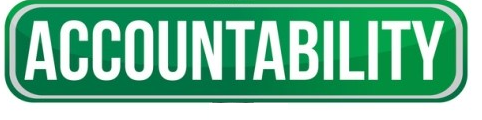 13/10/2017
7
Aanpassing Belgische regelgeving
wetsontwerp tot hervorming van de Belgische privacycommissie tot Gegevensbeschermingsautoriteit in zin van AVG: in bespreking in Parlement
structuur Gegevensbeschermingsautoriteit
algemeen secretariaat
kenniscentrum
eerstelijnsdienst
inspectiedienst
geschillenkamer 
geen machtigingscomités meer in schoot van Gegevensbeschermingsautoriteit
zie http://www.dekamer.be/FLWB/PDF/54/2648/54K2648001.pdf
13/10/2017
8
Aanpassing Belgische regelgeving
voorontwerp van kaderwet betreffende de bescherming van natuurlijke personen in verband met de verwerking van persoonsgegevens: in uitwerking binnen Regering
precisering van principes van AVG in nationaal recht waar vereist of mogelijk
structuur
algemene bepalingen en toepassingsgebied
verwerkingsgronden
rechten van de betrokkene
verwerkingsverantwoordelijke en verwerker
verwerking met het oog op wetenschappelijk onderzoek
controle en sancties
opheffing privacywet en uitvoeringsbesluiten
overgangsbepalingen
13/10/2017
9
Artikel 23 AVG
artikel 23 van de verordening voorziet in mogelijke uitzonderingen (desgevallend sectoraal te bepalen)
de reikwijdte van de rechten van de betrokkene worden beperkt door middel van Unierechtelijke of lidstaatrechtelijke bepalingen die op de verwerkingsverantwoordelijke of de verwerker van toepassing zijn
op voorwaarde dat die beperking de wezenlijke inhoud van de grondrechten en fundamentele vrijheden onverlet laat en in een democratische samenleving een noodzakelijke en evenredige maatregel is
ter waarborging van onder meer andere belangrijke doelstellingen van algemeen belang van de Unie of van een lidstaat, met name een belangrijk economisch of financieel belang van de Unie of van een lidstaat, met inbegrip van monetaire, budgettaire en fiscale aangelegenheden, volksgezondheid en sociale zekerheid
13/10/2017
10
Aanpassing Belgische regelgeving
voorontwerp van wet tot omvorming van Sectoraal Comité Sociale Zekerheid en Gezondheid naar machtigingscomité met leden benoemd door de Kamer, maar niet in de schoot van de CBPL: voorgelegd aan Regering
opdrachten
voorafgaandelijk machtigen van de mededeling van persoonsgegevens,
mbt de gezondheid of
aan of door instellingen van sociale zekerheid
bevorderen van preventieve maatregelen op het vlak van informatieveiligheid en bescherming van de persoonlijke levenssfeer
geen bevoegdheid om adviezen te verstrekken over reglementering, klachten te behandelen, controles uit te voeren of sancties op te leggen
machtigingen worden beschouwd als nationaal staatsrechtelijk recht in zin van AVG
bestaande machtigingen van het Sectoraal Comité behouden hun volle uitwerking
13/10/2017
11
Motivering behoud Machtigingscomité
er is nood aan rechtszekerheid omtrent welke gegevens worden verwerkt en uitgewisseld onder welke voorwaarden
die rechtszekerheid wordt best geboden door zeer precieze en doorheen de tijd flexibel aanpasbare machtigingen met normatieve waarde; wetten in formele zin zijn daartoe geen optimaal instrument 
afschaffing van het systeem van machtigingen zou leiden tot een verzwaring en een vertraging van de bestaande procedures, een daling van het aantal uitwisselingstromen van gegevens tussen de instellingen van sociale zekerheid en de actoren in de gezondheidszorg en, op termijn, een verzwakking van de effectiviteit en efficiëntie
wanneer in de AVG naar een rechtsgrond of een wetgevings-maatregel wordt verwezen, kan die de vorm aannemen van een machtiging 
invulling van “passende maatregelen”, waarnaar herhaaldelijk wordt verwezen in de AVG
een evenwichtige samenstelling van het Machtigingscomité uit enerzijds leden met een expertise inzake privacybescherming en informatieveiligheid, en anderzijds domeinexperten, allen voldoende onafhankelijk en benoemd door het Parlement, laat toe een goed evenwicht te bewerkstelligen tussen informatieveiligheid/privacybescherming en efficiënte gegevensverwerking en -uitwisseling
13/10/2017
12
Aanpassing Belgische regelgeving
ontwerp van koninklijk besluit tot aanpassing van de regelgeving inzake informatieveiligheidsconsulenten in de openbare instellingen van sociale zekerheid
term ‘informatieveiligheidsconsulent’ wordt vervangen door term ‘functionaris voor de gegevensbescherming’
taken van de betrokkene worden uitgebreid in lijn met bepalingen AVG
verwachting dat dit ook geschiedt voor de federale overheid en voor de ziekenhuizen
13/10/2017
13
Voorstel van actieplan
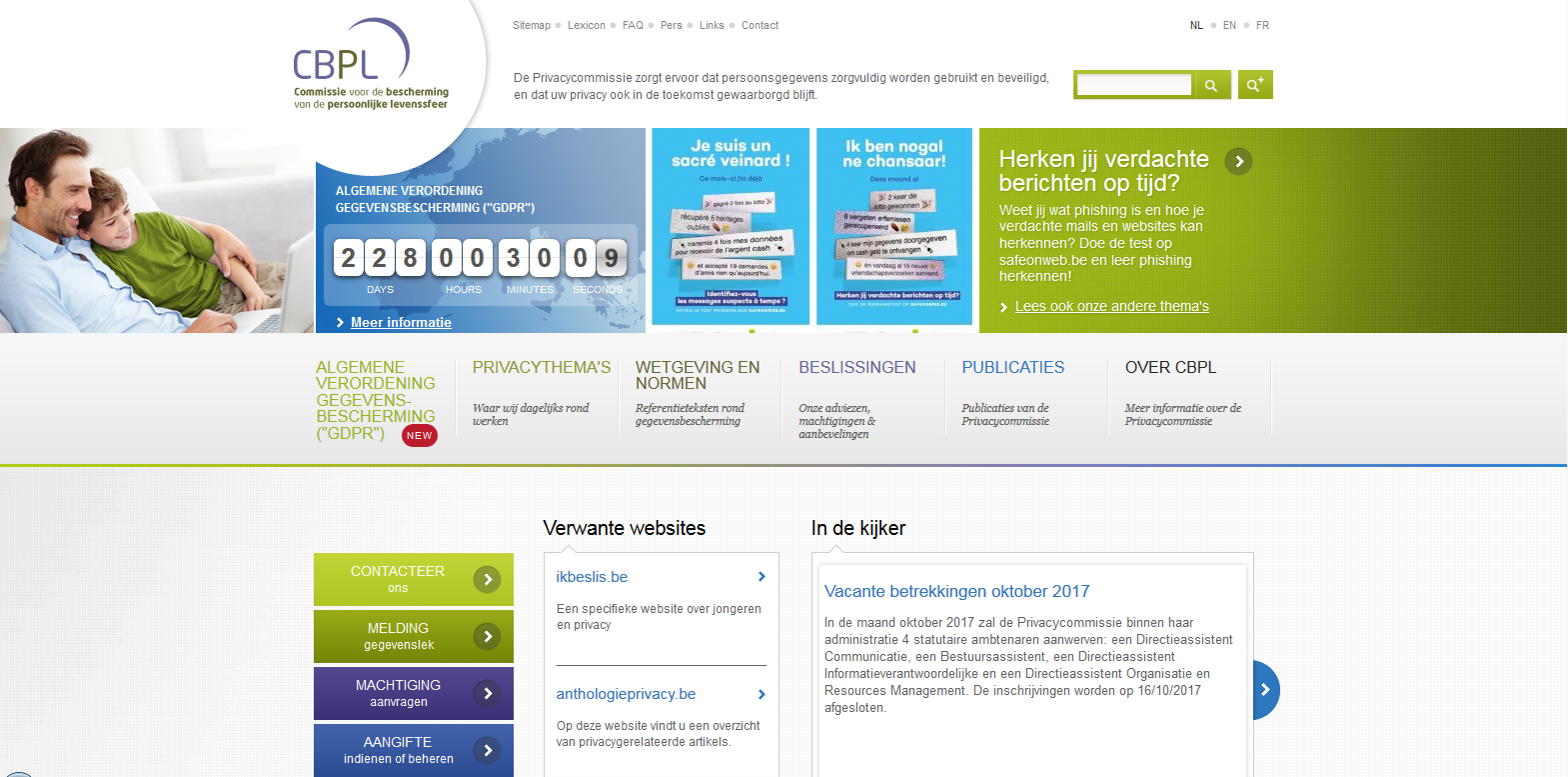 https://privacycommission.be/
13/10/2017
14
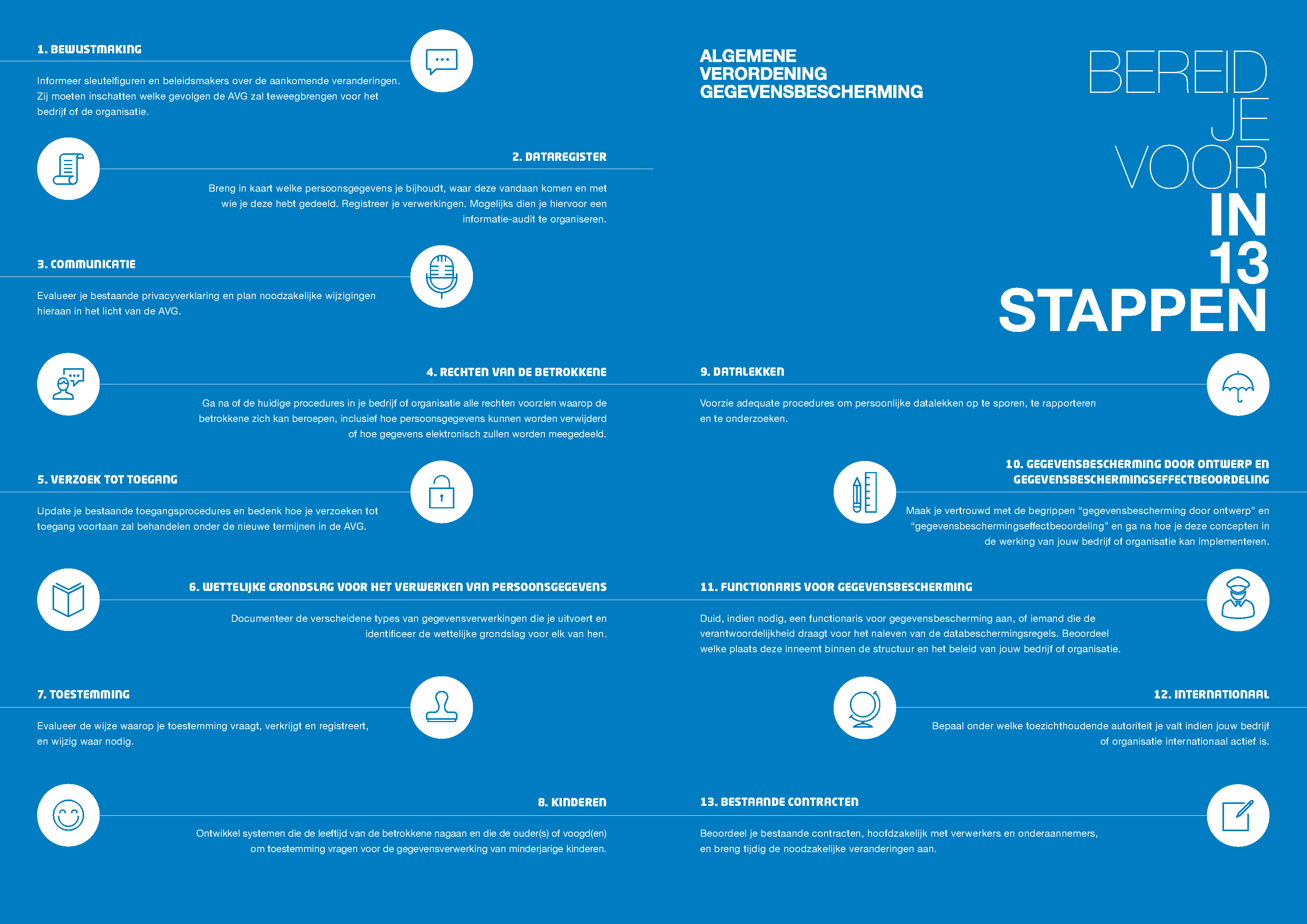 13/10/2017
15
Roadmap & templates
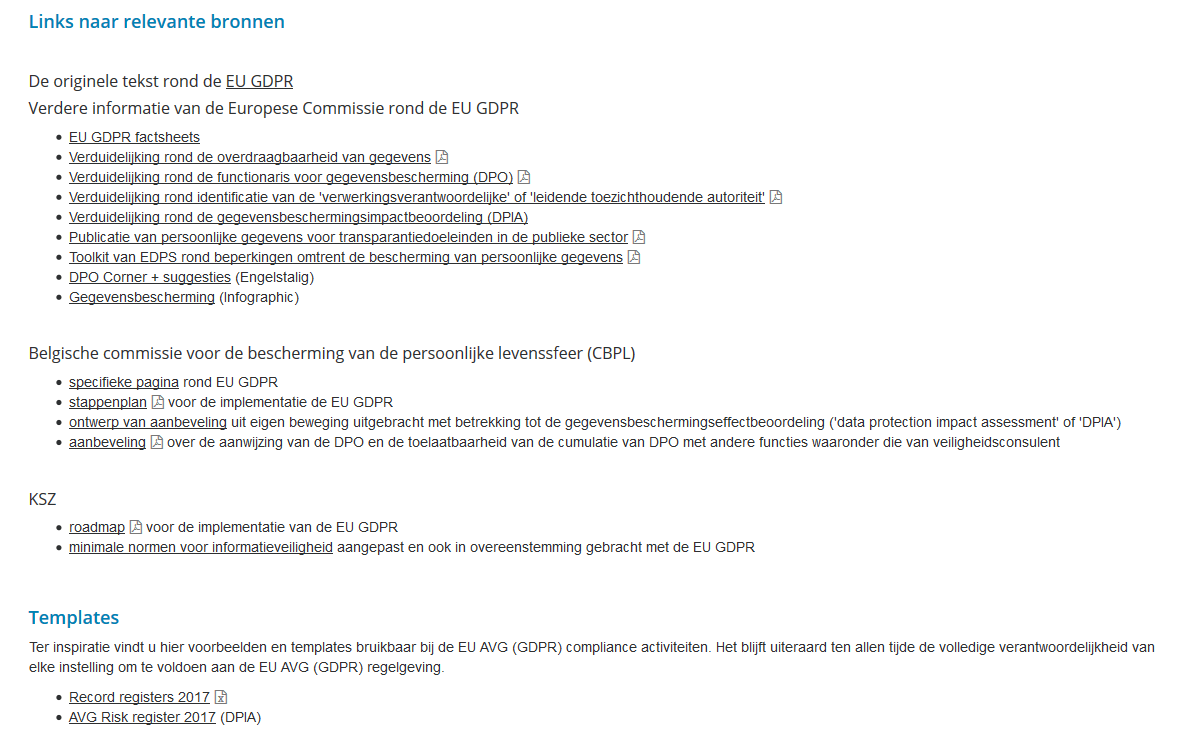 https://www.ksz-bcss.fgov.be/nl/veiligheid-en-privacy/general-data-protection-regulation
13/10/2017
16
Meer gedetailleerde presentatie
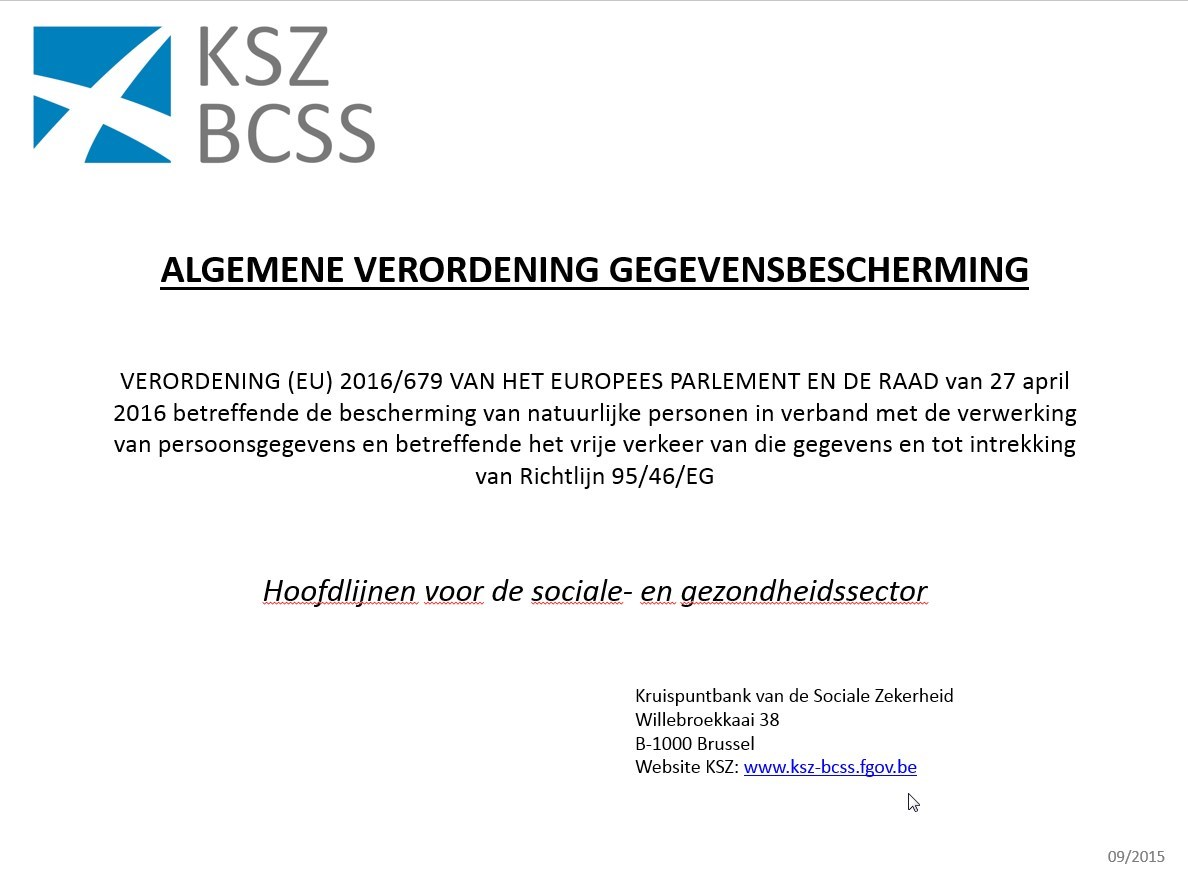 https://www.frankrobben.be/wp-content/uploads/2016/08/20160610nl.pptx
13/10/2017
17
1. Bewustmaking
Zorg dat de sleutelfiguren en beleidsmakers in je organisatie op de hoogte zijn van de nieuwe regelgeving. Zij moeten de gevolgen hiervan inschatten en aanwijzen welke domeinen vandaag mogelijks problematisch kunnen zijn in het licht van de AVG. Indien je organisatie over een risicoanalyse beschikt, kan dit een werkbaar vertrekpunt zijn.

Het implementeren van de AVG kan een behoorlijke invloed hebben op de beschikbare middelen, zeker voor wat betreft grote en meer complexe organisaties. 

Gebruik de overgangsperiode dus allereerst om medewerkers te informeren over de aankomende veranderingen. Stel dit niet uit tot de laatste minuut.
13/10/2017
18
2. Register van verwerkingsactiviteiten
Breng zorgvuldig in kaart welke persoonsgegevens je verwerkt, waar deze vandaan komen en met wie je deze deelt. Je doet er goed aan al je verwerkingen te registreren. Mogelijks dien je hiervoor een informatie-audit te organiseren in je organisatie of bepaalde afdelingen ervan.

De AVG introduceert enkele nieuwe verplichtingen, specifiek op maat van de netwerkwereld. Wanneer je bv. onnauwkeurige persoonsgegevens bijhoudt, en hebt gedeeld met andere organisaties, zal je deze laatsten moeten inlichten over de onnauwkeurigheid zodat deze een correctie kan aanbrengen in haar eigen verwerking.

De documentatieplicht helpt je de verantwoordingsplicht na te leven. Daarmee wordt de plicht bedoeld van een organisatie om te bewijzen dat ze handelt in overeenstemming met de gegevensbeschermingsprincipes.
13/10/2017
19
3. Wettelijke grondslag voor verwerking
Documenteer de verscheidene types van gegevensverwerkingen die je uitvoert en bepaal de wettelijke grondslag voor elk van hen. Ook dit helpt je te voldoen aan de verantwoordingsvereiste.

De rechten van de betrokkene variëren naargelang de wettelijke grondslag van de gegevensverwerking. Het meest voor de hand liggend voorbeeld is dat de betrokkene een sterker recht heeft om de verwijdering van zijn gegevens te vragen indien zijn toestemming aan de grondslag ligt van de verwerking.

Het is belangrijk om de gekozen wettelijke grondslag voor de gegevensverwerking te verduidelijken in de privacyverklaring en telkens wanneer je een toegangsverzoek beantwoordt. De wettelijke grondslagen in de AVG zijn quasi identiek aan deze in de huidige Privacywet.
13/10/2017
20
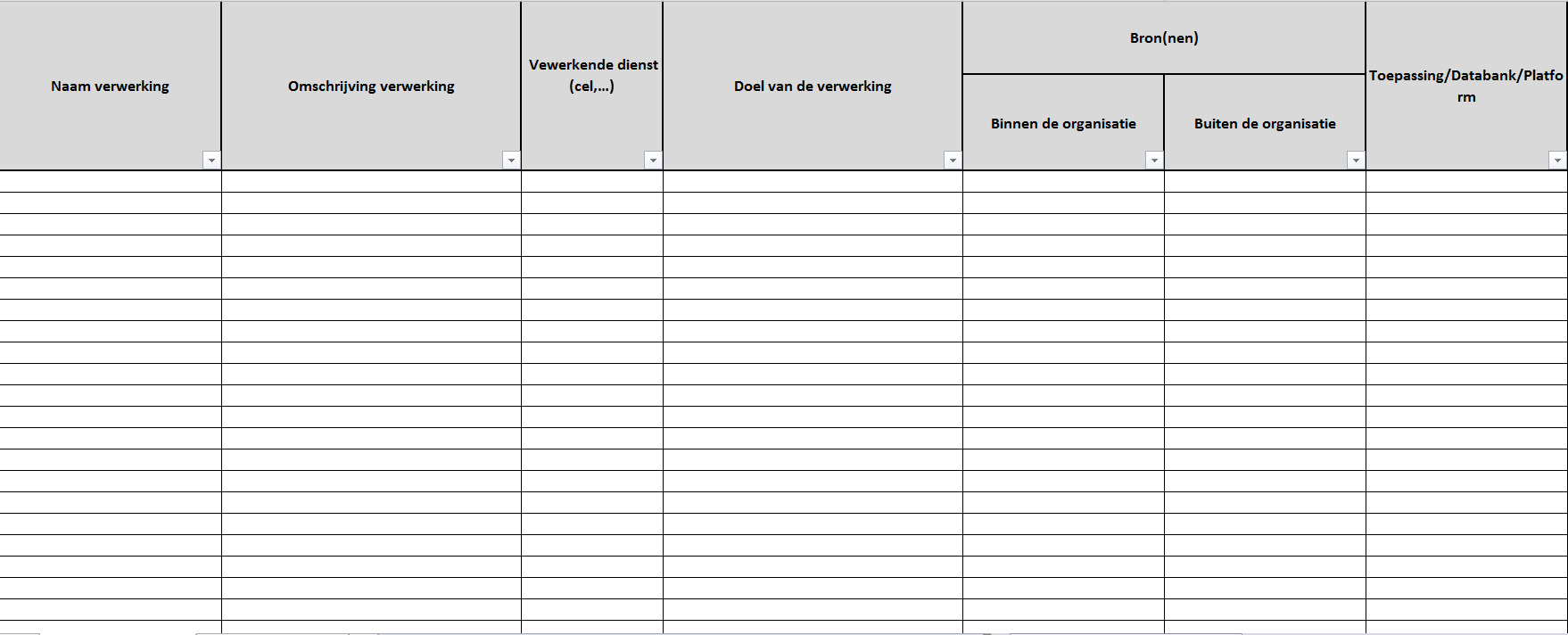 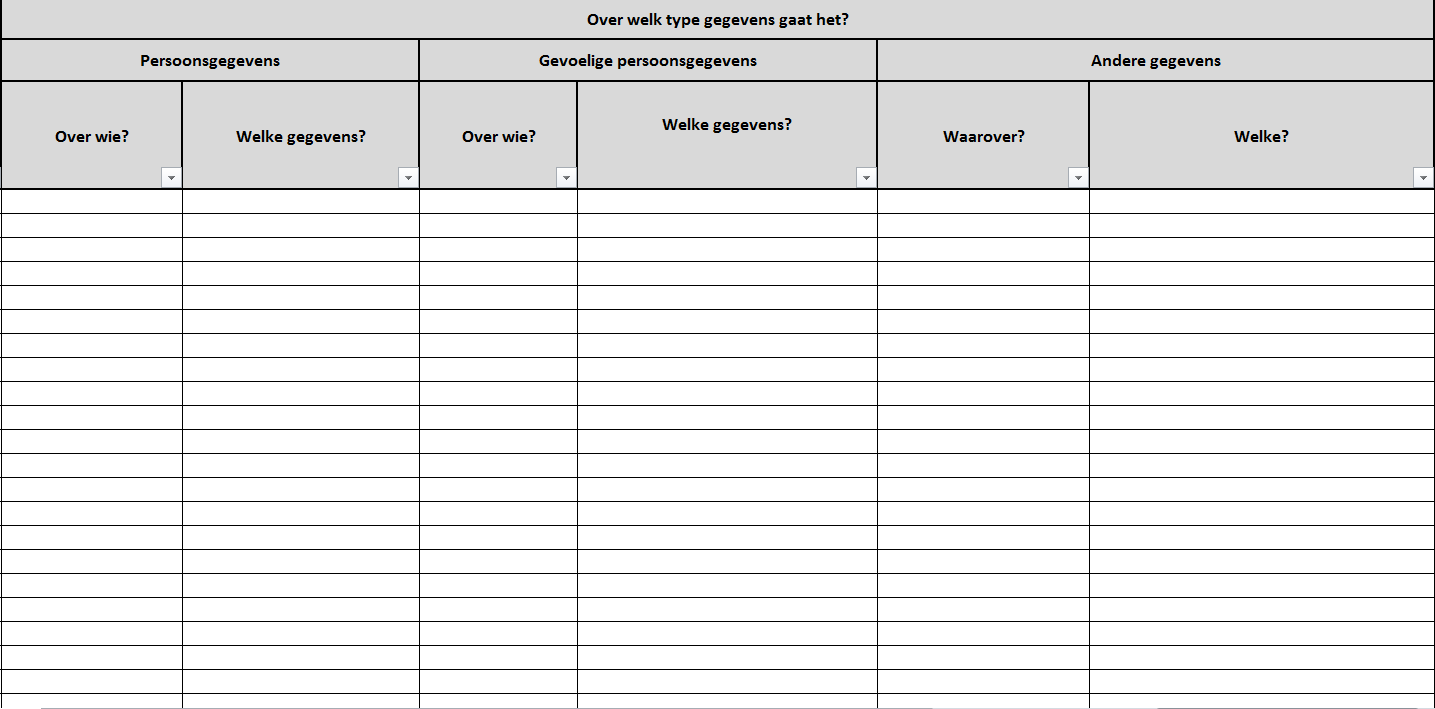 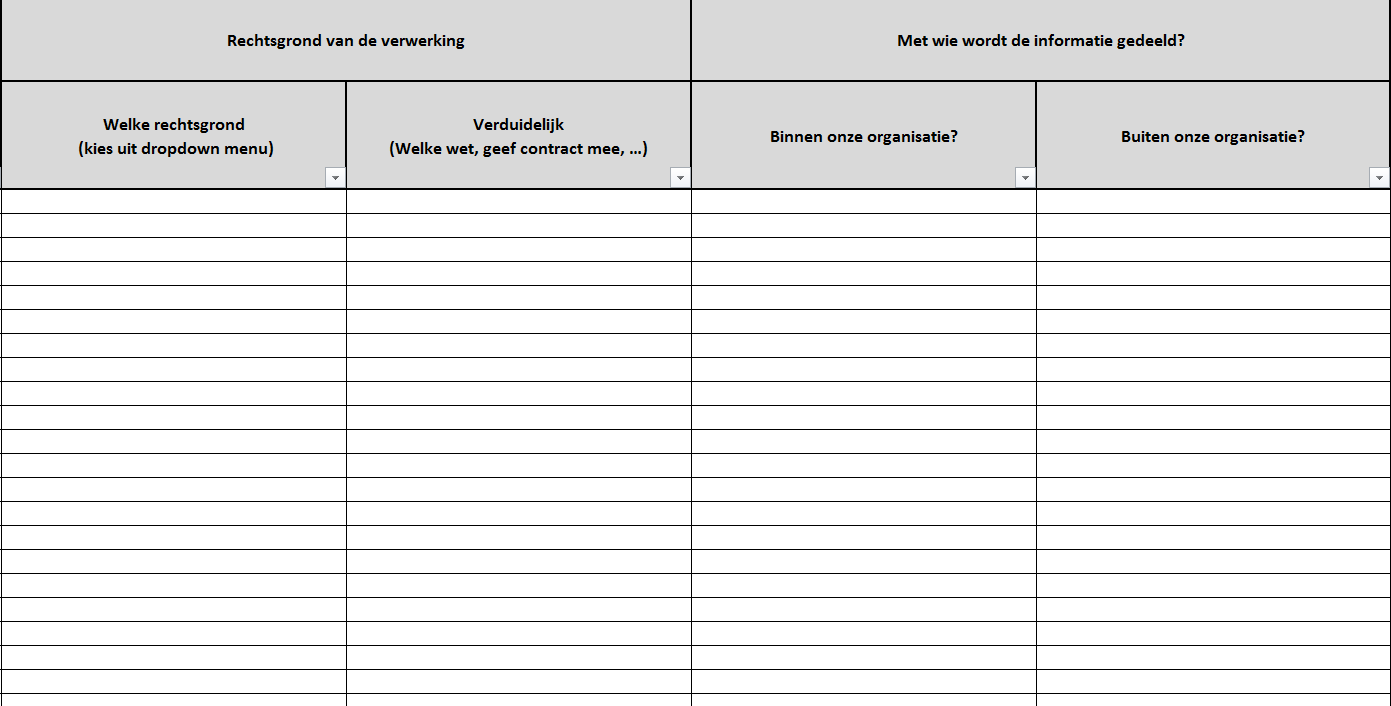 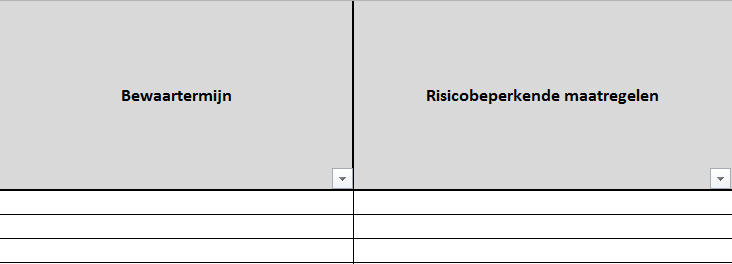 13/10/2017
21
4. Toestemming van betrokkene
Als de wettelijke grondslag voor de verwerking de toestemming van de betrokkene is, evalueer de wijze waarop je de toe-stemming vraagt, verkrijgt en registreert, en wijzig waar nodig.

De toestemming moet vrij, specifiek, geïnformeerd en ondubbelzinnig moet zijn. De toestemming moet ook blijken uit een actieve indicatie van akkoord. M.a.w. de toestemming kan niet worden afgeleid uit een stilzwijgen, een vooraf aangevinkt vakje of uit een niet-handelen.

Indien je rekent op de toestemming van de betrokkene om diens gegevens te verwerken, zorg dan zeker dat die toestemming voldoet aan de vereisten van de AVG.

Indien dit nu nog niet het geval is, wijzig dan je toestemmingsmechanisme of ga op zoek naar een alternatief voor toestemming als grondslag voor de gegevensverwerking.
13/10/2017
22
4. Toestemming van betrokkene
Noteer dat de toestemming controleerbaar moet zijn en dat de betrokkene doorgaans meer rechten heeft wanneer je vertrouwt op toestemming als grondslag voor de gegevensverwerking.

De AVG verduidelijkt dat de verwerkingsverantwoordelijke in staat moet zijn om aan te tonen dat toestemming werd gegeven. Evalueer dus de huidige systemen die toestemming registreren, teneinde een audit trail (controlespoor) te verzekeren.
13/10/2017
23
5. Toestemming namens kinderen
Als je organisatie gegevens over kinderen onder de 16 jaar verwerkt op basis van de toestemming van de betrokkene, moet een ouder of voogd deze toestemming geven opdat de gegevensverwerking rechtmatig zou zijn. De AVG biedt speciale bescherming aan gegevens van kinderen, o.a. in de context van commerciële internetdiensten als sociale netwerken.

Dit kan aanzienlijke gevolgen hebben als je organisatie gericht is op het aanbieden van diensten aan kinderen en daartoe hun persoonsgegevens verwerkt. Ontwikkel systemen die de leeftijd van de betrokkene nagaan en die de ouder of voogd om toestemming vragen voor de verwerking van persoonsgegevens over kinderen.

Onthoud dat de toestemming controleerbaar moet zijn en dat desgevallend de privacyverklaring moet geschreven zijn in voor kinderen begrijpbare taal.
13/10/2017
24
6. Transparantie tov de betrokkene
Wanneer je organisatie persoonsgegevens verwerkt, dient ze aan de betrokkene bepaalde informatie te verschaffen, zoals de doeleinden waarvoor de gegevens worden verwerkt. Doorgaans wordt deze informatie verstrekt in de vorm van een privacyverklaring.

Evalueer de bestaande privacyverklaring en plan noodzakelijke wijzigingen hieraan in het licht van de AVG.

De AVG vereist dat deze privacyverklaring wordt aangevuld met nieuwe informatietypes. Zo zal je voortaan de wettelijke grondslag voor de gegevensverwerking moeten meedelen, de termijnen gedurende dewelke je de informatie zal bijhouden, of je de gegevens uitwisselt buiten de EU en de mogelijkheid voor de betrokkene om een klacht in te dienen bij de Privacycommissie indien deze meent dat zijn persoonsgegevens foutief worden verwerkt.

De AVG vereist dat deze informatie wordt verschaft in beknopte, begrijpbare en duidelijke taal.
13/10/2017
25
7. Rechten van de betrokkene
Ga na of de huidige procedures in je organisatie alle rechten voorzien waarop de betrokkene zich kan beroepen, inclusief hoe persoonsgegevens kunnen worden verwijderd of hoe gegevens elektronisch zullen worden meegedeeld. De AVG voorziet o.a. in de volgende rechten voor de betrokkene
informatie en toegang tot persoonsgegevens
verbetering en uitwissing van de gegevens
bezwaar tegen direct marketingpraktijken
bezwaar tegen geautomatiseerde besluitvorming en profilering
overdraagbaarheid van de gegevens (niet voor verwerking voor taak van algemeen belang of openbaar gezag)
13/10/2017
26
7. Rechten van de betrokkene
De betrokkene geniet onder de AVG dezelfde rechten als onder de huidige Belgische Privacywet, mits enkele aanzienlijke verbeteringen. Het is een goed moment om je bestaande procedures te evalueren en na te gaan hoe je voortaan te werk zal gaan wanneer iemand zijn of haar recht wil uitoefenen.

Het recht op overdraagbaarheid van de gegevens is een nieuwigheid. Dit is een verbeterde vorm van toegang waarbij de betrokkene het recht heeft de persoonsgegevens die op hem van toepassing zijn in een gestructureerde, gangbare en elektronische vorm te verkrijgen.
13/10/2017
27
8. Verzoek tot toegang
Voorzie een update van je bestaande toegangsprocedures en bedenk hoe je verzoeken tot toegang zal behandelen onder de nieuwe termijnen in de AVG.

In de meeste gevallen zal gratis en binnen de 30 dagen (i.t.t. de huidige termijn van 45 dagen) gevolg moeten worden gegeven aan het verzoek tot toegang. Manifest ongegronde of overmatige verzoeken kunnen worden aangerekend of worden geweigerd.

Je dient de betrokkene die om toegang verzoekt bepaalde bijkomstige informatie te verschaffen, zoals de termijnen gedurende dewelke je informatie bijhoudt en het recht om onnauwkeurige gegevens te laten verbeteren. Het moet logistiek mogelijk zijn om alle verzoeken binnen de voorziene tijdspanne te verwerken en de betrokkene van de noodzakelijke informatie te voorzien.

Het kan kostenbesparend zijn een systeem te ontwikkelen dat de betrokkene in staat stelt de gegevens zelf online te raadplegen.
13/10/2017
28
9. Privacy by design & PIA
Maak je vertrouwd met de begrippen “gegevensbescherming door ontwerp” en “gegevensbeschermingseffectbeoordeling”, beter gekend als Privacy by design en Privacy impact assessment (PIA). Ga na hoe je deze concepten in de werking van je organisatie kan implementeren. Deze kunnen worden gelinkt aan andere organisatorische processen zoals risicobeheer en projectbeheer. Beoordeel de situaties waarin het nodig is dergelijke beoordeling uit te voeren. Wie zal dit doen? Wie moet hierbij worden betrokken? Gebeurt de analyse centraal of lokaal?

Het behoort tot de “good practices” van een organisatie om gegevensbescherming van bij de start in te bouwen en als onderdeel hiervan een risicobeoordeling uit te voeren. Dit was voordien slechts een impliciete vereiste van de gegevens-beschermingsprincipes. De AVG maakt hiervan een duidelijke wettelijke vereiste.
13/10/2017
29
9. Privacy by design & PIA
Noteer dat je niet steeds een gegevensbeschermingseffect-beoordeling moet uitvoeren. Deze is enkel vereist in hoge risicosituaties, bv. wanneer een nieuwe technologie wordt geïmplementeerd of wanneer een profileringsoperatie een aanzienlijk effect kan teweegbrengen voor de betrokkenen. Deze verplichting geldt niet voor individuele zorgprofessionals. Een nieuwe beoordeling is niet noodzakelijk wanneer verwerking gerechtvaardigd wordt door de noodzaak een wettelijke verplichting na te leven of wordt uitgevoerd in het algemeen belang indien deze reeds werd uitgevoerd bij de goedkeuring van de wettelijke basis.

Wanneer de PIA aangeeft dat de gegevensverwerking een hoog restrisico inhoudt, is het noodzakelijk het advies in te winnen van de Privacycommissie omtrent de rechtmatigheid van de verwerking in het licht van de AVG.
13/10/2017
30
10. Melding van ‘data breaches’
Voorzie adequate procedures om veiligheidsincidenten met persoonsgegevens op te sporen, te rapporteren en te onderzoeken.

Beoordeel hiervoor de verscheidene verwerkingen die je uitvoert en documenteer welke binnen de meldingsplicht zouden vallen, ingeval zich een incident zou voordoen.

In sommige gevallen moet je de betrokkene die het voorwerp uitmaakt van het incident rechtstreeks verwittigen, bv. wanneer het incident aanleiding kan geven tot persoonlijke financiële verliezen.

Grotere organisaties zullen een beleid en procedures moeten ontwikkelen om incidenten te beheren – hetzij op centraal, hetzij op lokaal niveau.
13/10/2017
31
10. Melding van ‘data breaches’
Niet alle incidenten zullen moeten worden gemeld aan de Privacycommissie – enkel deze waarbij het waarschijnlijk is dat de betrokkene enige vorm van schade zal leiden, bv. als gevolg van een identiteitsdiefstal of het schenden van een geheimhoudingsplicht.

Noteer dat de niet naleving van de meldplicht kan resulteren in een geldboete, bovenop de boete voor het datalek zelf.
13/10/2017
32
11. Functionaris gegevensbescherming
Organisaties als ziekenhuizen moeten een functionaris voor gegevensbescherming aanduiden, die specifiek bijdraagt tot het naleven van de gegevensbeschermingsregels. Beoordeel welke plaats deze inneemt binnen de structuur en het beleid van je organisatie.

Algemeen is het van belang dat hetzij iemand in de organisatie, hetzij een externe adviseur bijdraagt tot en toeziet op het naleven van de gegevensbeschermings-principes. Hij/zij dient de kennis, medewerking, tijd en bevoegdheid te hebben om dit te doen.

De functionaris van de gegevensbescherming incorporeert de taken van de huidige informatieveiligheidsconsulent. De reglementering wordt daartoe aangepast.
13/10/2017
33
12. Contracten met verwerkers
Beoordeel je bestaande contracten, hoofdzakelijk met verwerkers en onderaannemers, en breng tijdig de nodige veranderingen aan. De AVG creëert een intelligent systeem dat de verhouding tussen de verwerkingsverantwoordelijke en de verwerkers behelst. Het bepaalt zelfs de voorwaarden die van toepassing zijn op onderaannemingsactiviteiten. Opdat hieraan zou worden voldaan, moet je bestaande contracten beoordelen en de nodige wijzigingen aanbrengen.

De AVG benadrukt het belang van op gegevensverwerkingen toepasselijke veiligheidsmaatregelen. Ook in het geval van outsourcing of gebruik van clouddiensten is het belangrijk te beoordelen of de veiligheidsmaatregelen die werden voorzien in de bestaande contracten nog steeds toereikend zijn en voldoen aan de vereisten van de AVG.
13/10/2017
34
13. Internationale aspecten
Indien je organisatie internationaal actief is, dien je te bepalen onder welke toezichthoudende autoriteit je valt.

De AVG voorziet een enigszins complexe regeling om te bepalen welke toezichthoudende autoriteit de leiding neemt bij het onderzoek naar een klacht met een internationaal karakter, bv. wanneer een gegevensverwerking betrekking heeft op inwoners van meerdere lidstaten. De leidende autoriteit wordt bepaald naargelang waar de organisatie haar hoofdvestiging heeft of de vestiging waar de beslissingen omtrent de gegevensverwerkingen worden genomen.

Voor een traditionele hoofdzetel is dit vrij eenvoudig vast te stellen. Moeilijker wordt het voor complexe, multi-site organisaties waarbij beslissingen omtrent diverse verwerkingsactiviteiten op verschillende plaatsen worden genomen.
13/10/2017
35
13. Internationale aspecten
Om duidelijkheid te krijgen over welke toezichthoudende autoriteit de leiding heeft over je organisatie kan het raadzaam zijn in kaart te brengen waar jouw organisatie haar meest belangrijke beslissingen omtrent gegevensverwerkingen neemt. Dit zal je helpen bij het bepalen van de“hoofdvestiging” en dus ook van de bevoegde toezichthoudende autoriteit.
13/10/2017
36
Samenvattend
bewustwording en ‘privacy by design’
register van verwerkingsactiviteiten
geen gebruik van persoonsgegevens buiten wettelijk kader
privacyverklaring op website, aan onthaal, in wachtkamer, …
contract met softwareleveranciers
gebruik van diensten van eHealth-platform voor veilige gegevensuitwisseling
respect van machtigingen van sectoraal comité gezondheid/machtigingscomité
meldingsplicht bij data breaches
nut van een gedragscode ?
13/10/2017
37
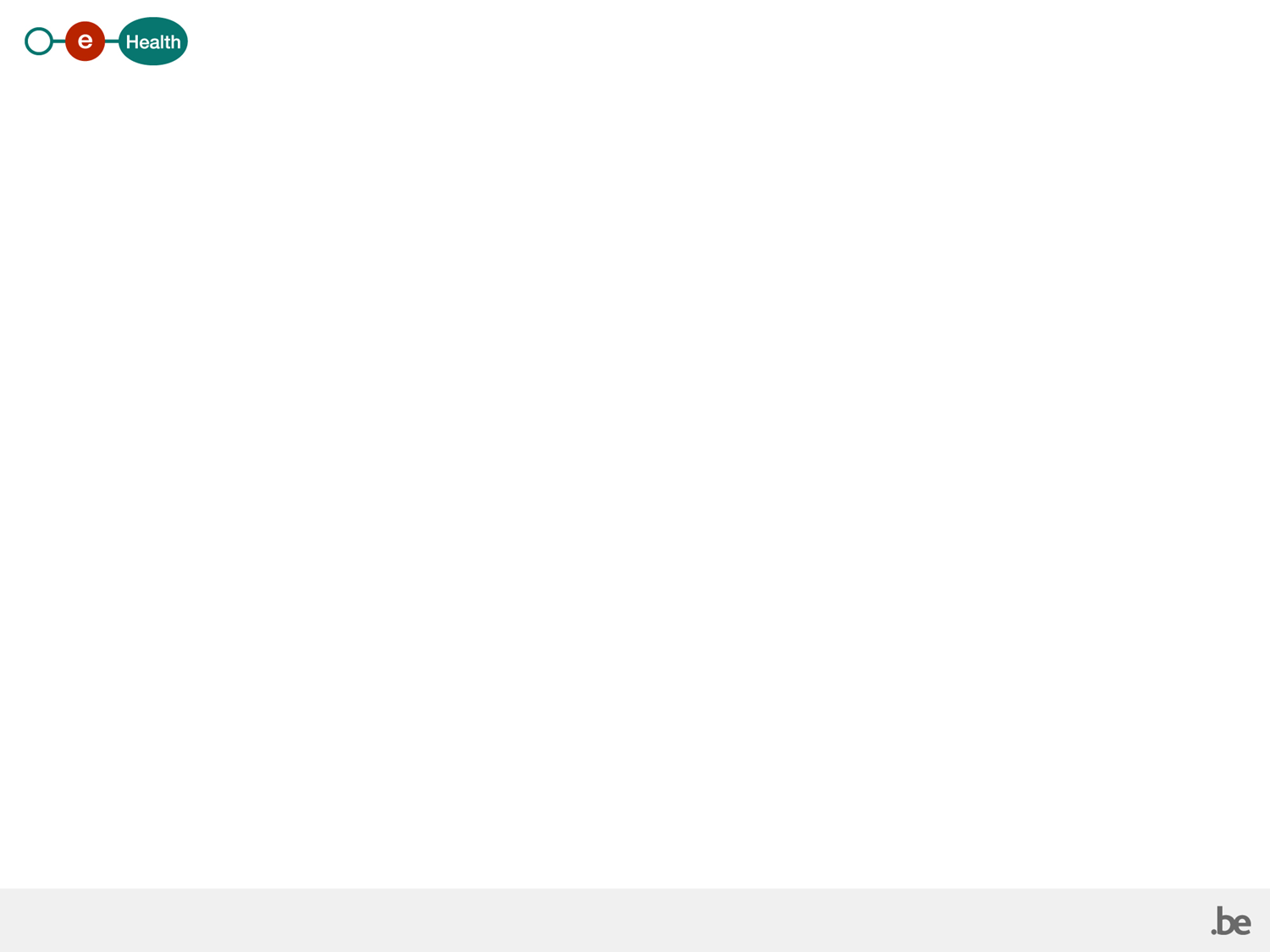 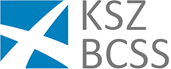 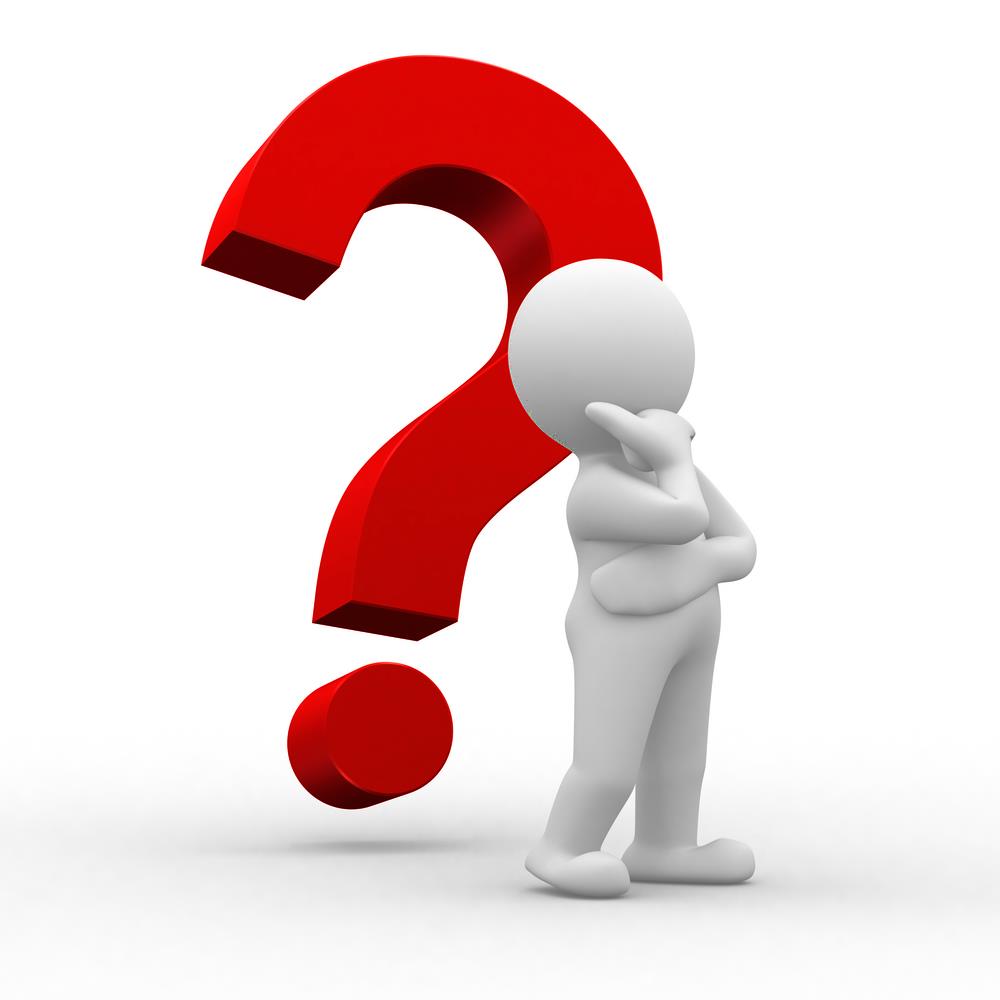 frank.robben@mail.fgov.be 

@FrRobben

https://www.ehealth.fgov.be
https://www.ksz.fgov.be
https://www.frankrobben.be
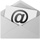 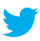